Горный каркас России-
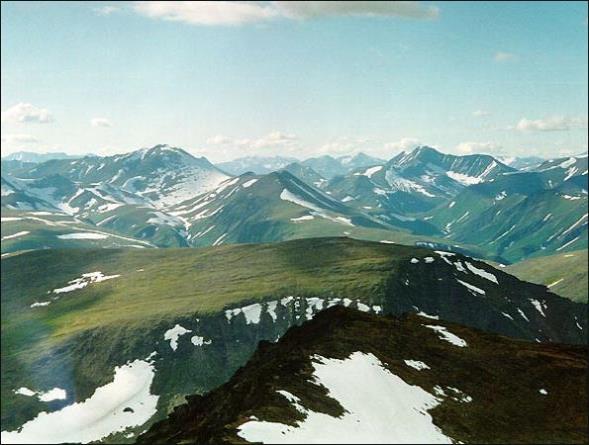 Урал
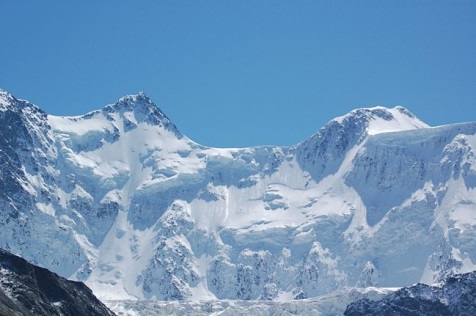 Горы Южной Сибири
Цели урока:
-выявить особенности  природы: географическое положение, черты сходства и различия геологического строения и рельефа,  климата;
-анализировать схемы высотной поясности и устанавливать набор высотных поясов в горах Урала и Южной Сибири;
-находить на карте географические объекты;
-выяснять по тематическим картам влияние природных условий и ресурсов на размещение населения
План урока

1.Географическое положение Уральских гор и гор Южной Сибири.

2.Тектоническое строение и рельеф.

3.Богатство полезными ископаемыми.

4.Климатические условия горных массивов.

5.Высотная поясность
Географическое положение
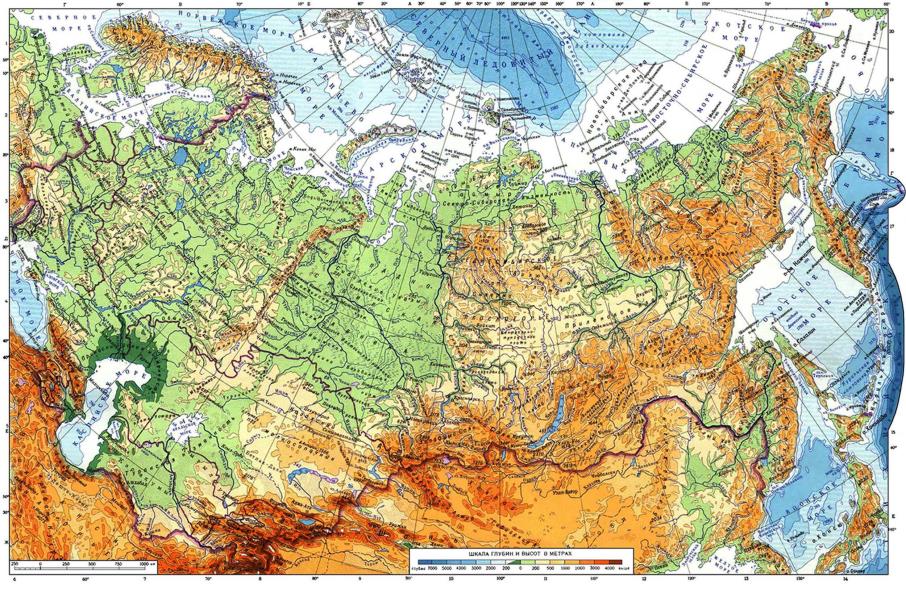 Дайте характеристику географического положения Урала и гор Южной Сибири, пользуясь картами в учебнике.
Горы Южной Сибири вытянуты широтно на 4500 км вдоль границы РФ с Китаем и Монголией
Урал (тюрк.«пояс») расположен между Русской и Западно-Сибирской равниной, вытянувшись по меридиану на 2500 км
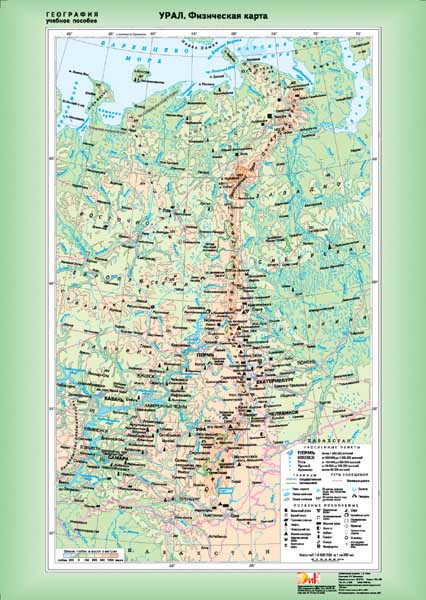 Тектоническое строение и рельеф
Уральских гор
В области какой складчатости расположены горы?
Область герцинской складчатости
Предуралье
Зауралье
центральная полоса
Особенность Урала-разная крутизна его западных и восточных склонов…
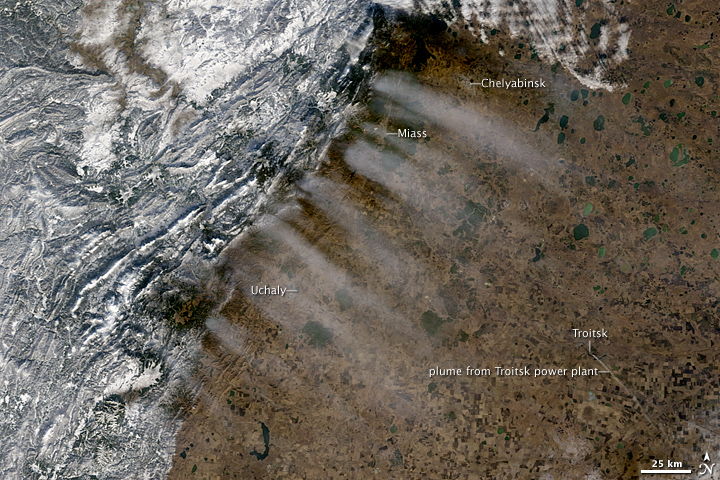 Пологие западные
склоны
Крутые восточные склоны
и разная высота его частей
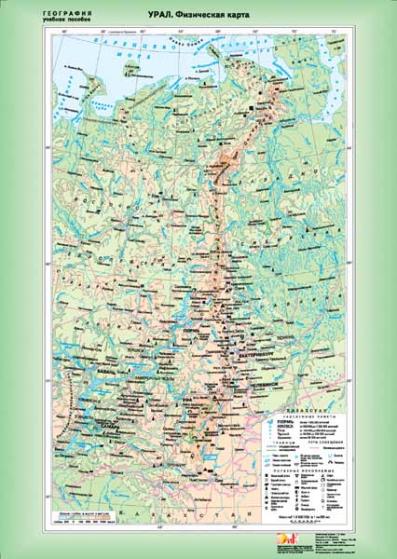 Пай-Хой
Полярный Урал
Приполярный Урал
Г. Народная (1895 м)
Северный Урал
Средний Урал
Южный Урал
Г. Ямантау (1638
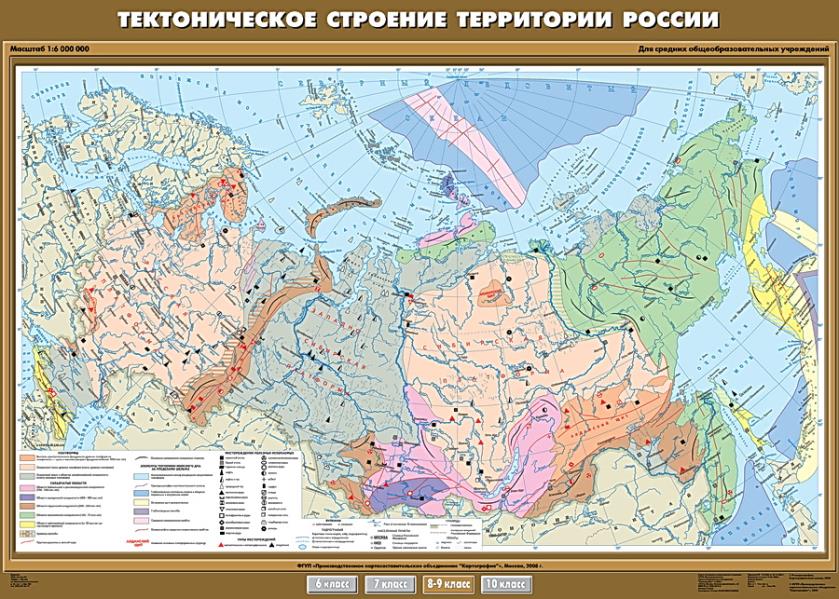 По тектонической карте сравните строение Урала и гор Южной Сибири. Какие горы старше?
Горы Южной Сибири расположены в областях байкальской, каледонской и герцинской складчатости. Они старше.
Какие горы выше? Почему?
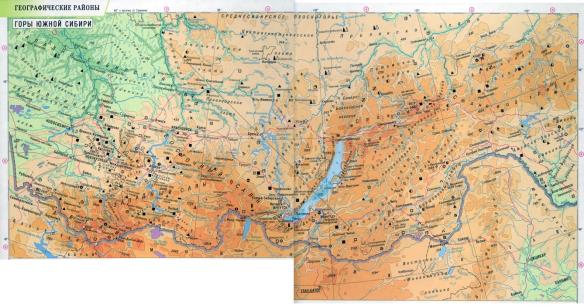 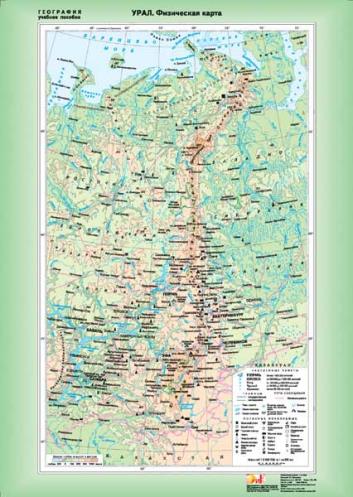 Г.Белуха 4506
Г.Народная 1895
Несмотря на то, что горы Южной Сибири старше Уральских гор, они выше. В горах Южной Сибири произошли новейшие поднятия. Внутренние процессы протекают и в настоящее время. Горный пояс Южной Сибири имеет сейсмоопасность.
Богатство минеральных ресурсов
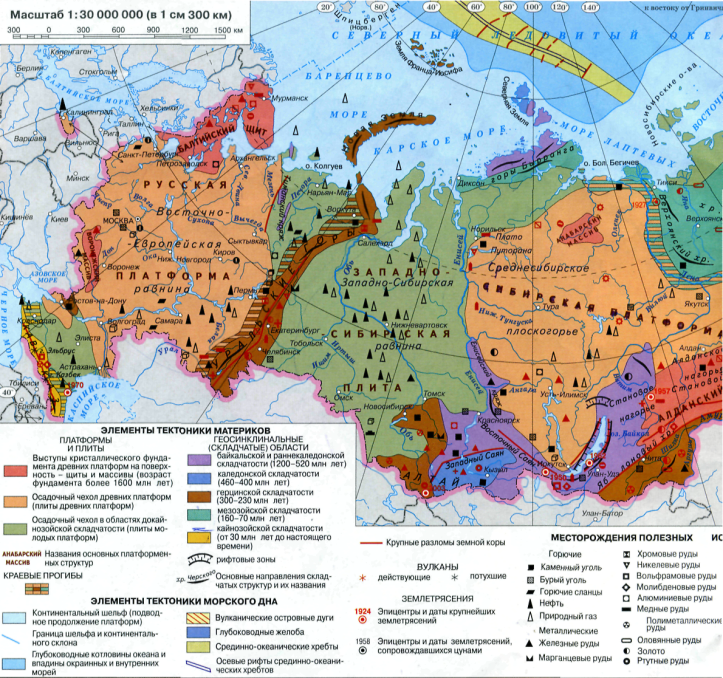 С чем связано богатство Урала и Южной Сибири полезными ископаемыми?
В результате разрушения древних гор на поверхность вышли коренные источники многих металлов. Краевой прогиб Предуралья и котловины и впадины гор Южной Сибири заполнены осадочными породами.
Уральские самоцветы
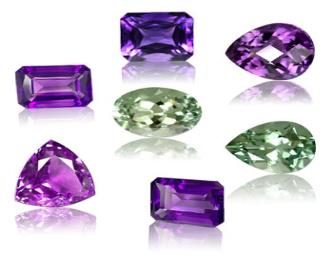 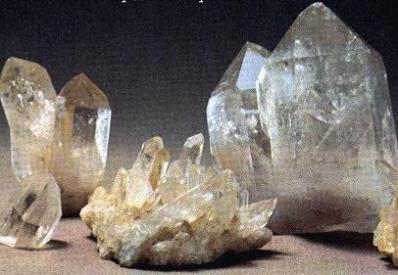 топаз
Горный хрусталь
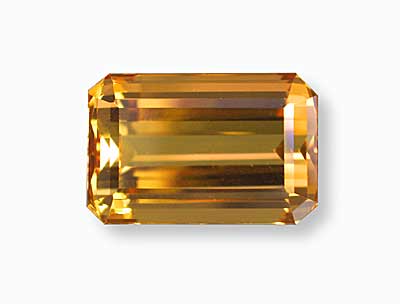 аметисты
аметисты
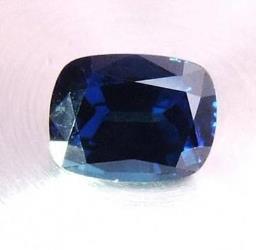 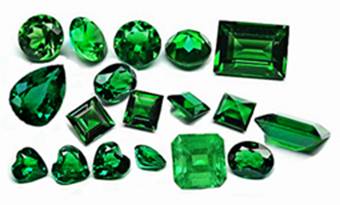 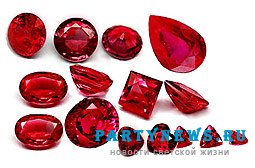 сапфиры
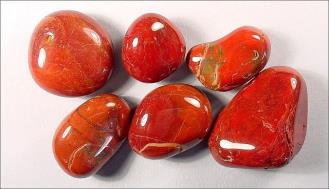 изумруды
яшма
рубины
Климат горных территорий
Пользуясь картой на странице 235 учебника, определите в каких климатических пояса лежат горные территории.
Урал
Южная Сибирь
1.Субарктический пояс
2.Умеренный пояс
1.Умеренный пояс
Область резко-континентального климата (за исключением Алтая)
Урал-климатораздел
Определите по климатическим картам средние температуры января, июля и годовое количество осадков
t января- от -16°С
 до -20°С
 (с запада на восток!!!)
t июля-от +8°С
 до +20°С
(с севера на юг!!!)
Кол-во осадков-400-800 мм (с запада на восток!!!)
t января- от-16°С(на Алтае)до -32°С
 (с запада на восток!!!)
t июля-от +12°С до +20 °С
Кол-во осадков-200-600 мм
(на Алтае до 800 мм)
Внутренние воды
По физической карте определите, какие реки берут начало на Урале и в горах Южной Сибири.
УРАЛ
Южная Сибирь
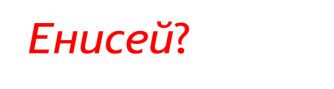 Лена?
Ангара?
Урал?
Обь?
ПЕЧОРА?
Амур?
Байкал-жемчужина Сибири!
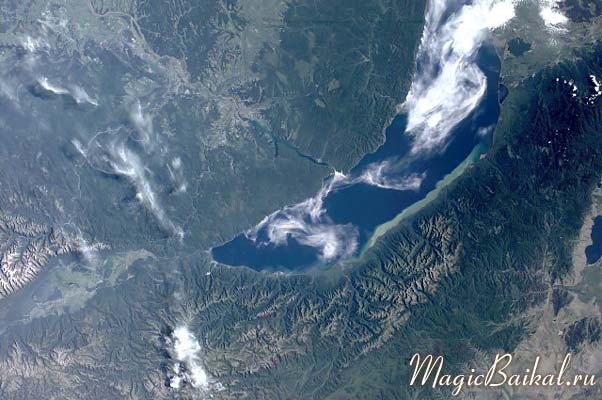 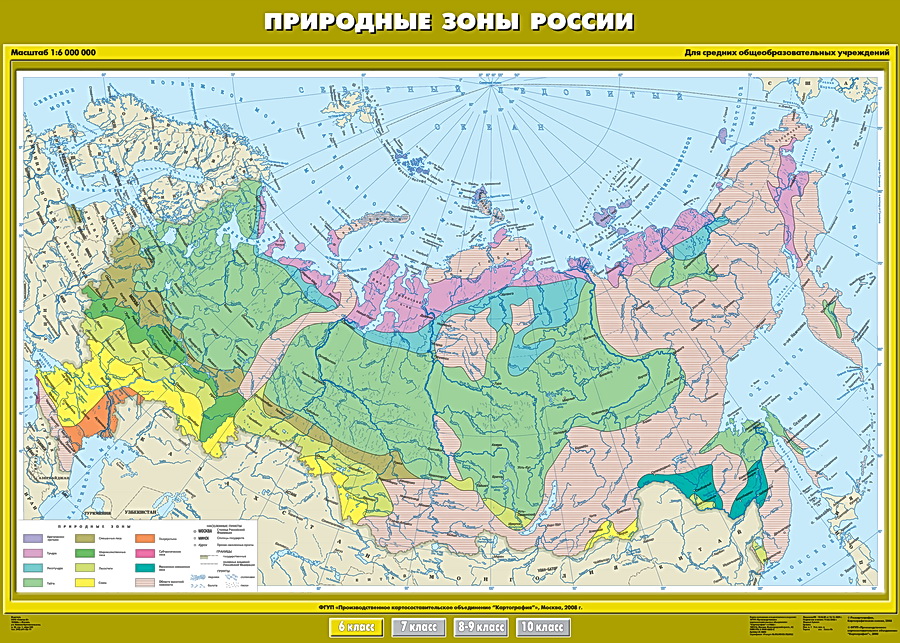 Природные зоны
Урал
тундра и
лесотундра
тайга
Южная Сибирь
смешанные леса
лесостепи и степи
лиственничная тайга
степи
полупустыни
Котловина озера Убсу-Нур-
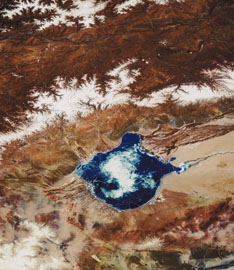 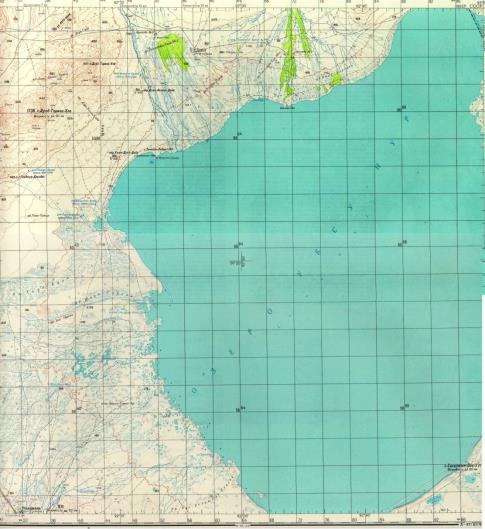 ВТОРОЕ ПО ЗАСУШЛИВОСТИ МЕСТО В РОССИИ
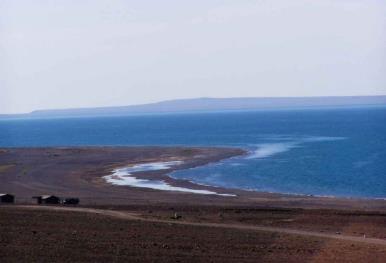 Высотная поясность Урала
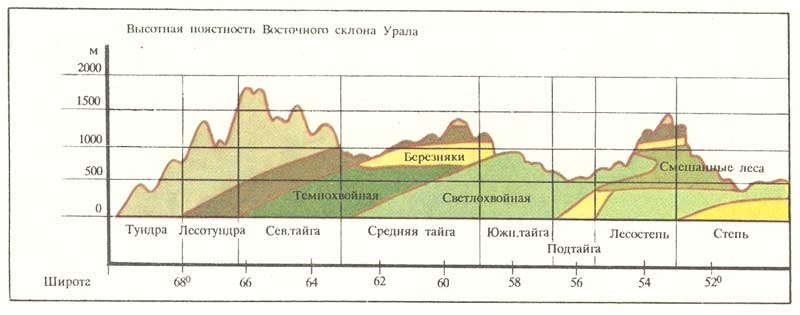 Высотная поясность
 гор Южной Сибири
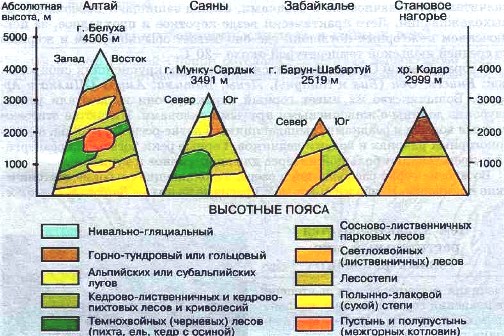 Горы Южной Сибири. Номенклатура

Рельеф: Алтай, г.Белуха, Западный Саян, Восточный Саян, Кузнецкий Алатау, Салаирский кряж, хр. Танну-Ола, хр. Хамар-Дабан,  Приморский хр., Баргузинский хр., Байкальский хр., Яблоновый хр., Олёкминский становик, Витимское плоскогорье, Становое нагорье, Патомское нагорье, Борщевочный хр., хр.Черского, Становой хр., Алданское нагорье,
Тувинская котловина, Минусинская котловина, Кузнецкая котловина 
Реки: Бия, Катунь, Обь, Лена, Витим, Алдан,Олекма,Аргунь, Шилка, Амур, Селенга, Ангара, Енисей
Красноярское вдх., Телецкое оз.,оз. Байкал.
Урал. Номенклатура

Рельеф: Пай-Хой ,Полярный Урал, Приполярный Урал, Северный Урал, Средний Урал, Южный Урал ,г.Народная, г.Ямантау.

Реки: Печора, Урал, Белая.
Домашнее задание

§5,вопр 4 письм.,6-8